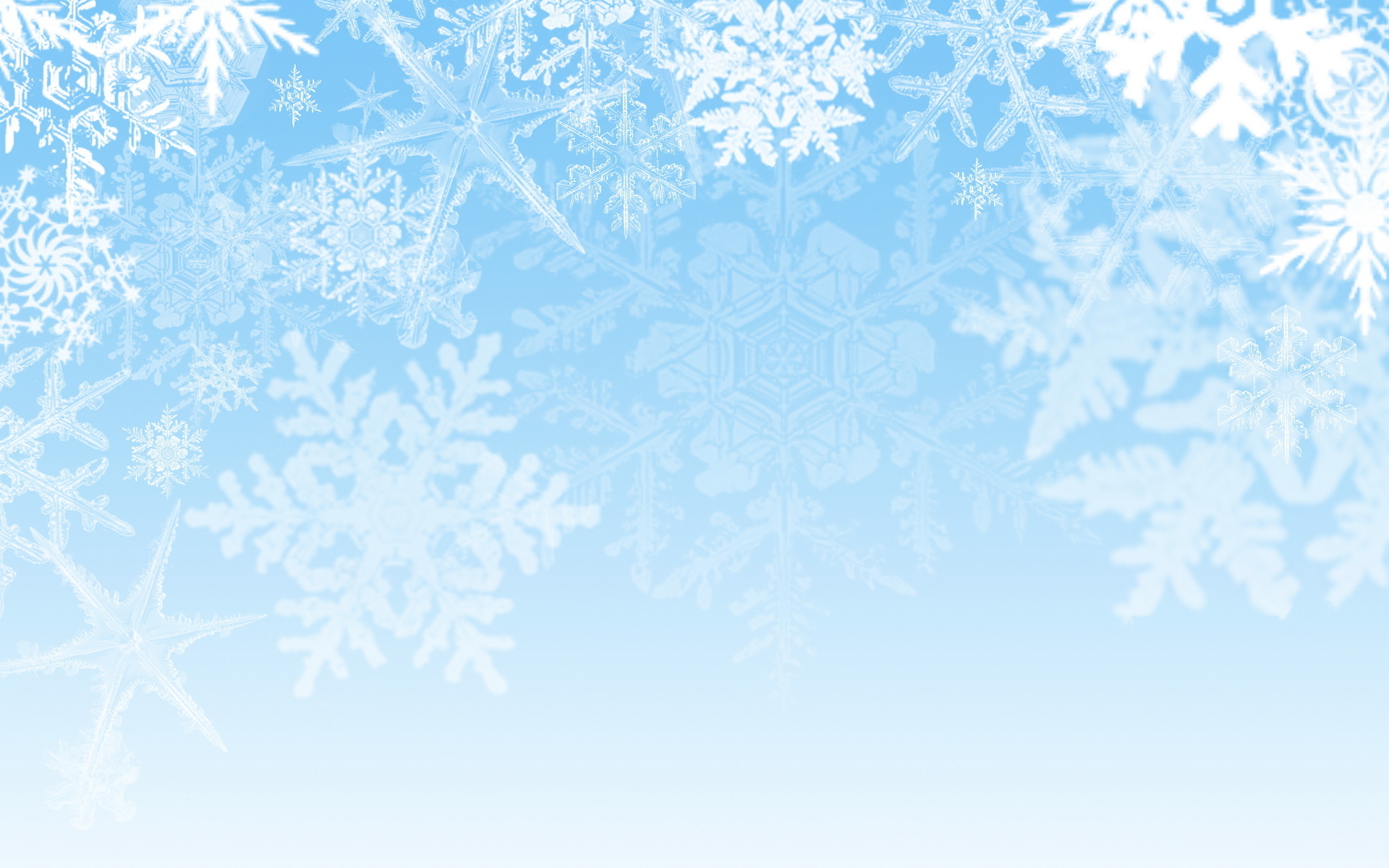 Тема урока:
Ажурные снежинки
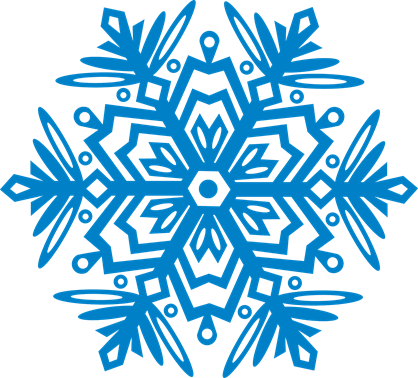 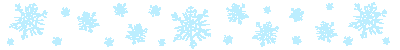 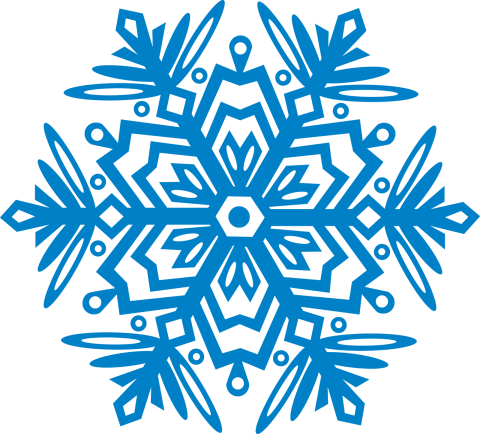 Изобразительное искусство
Преподаватель: Курочкина Александра Станиславовна
2 классТеатр моды «Кокетка»
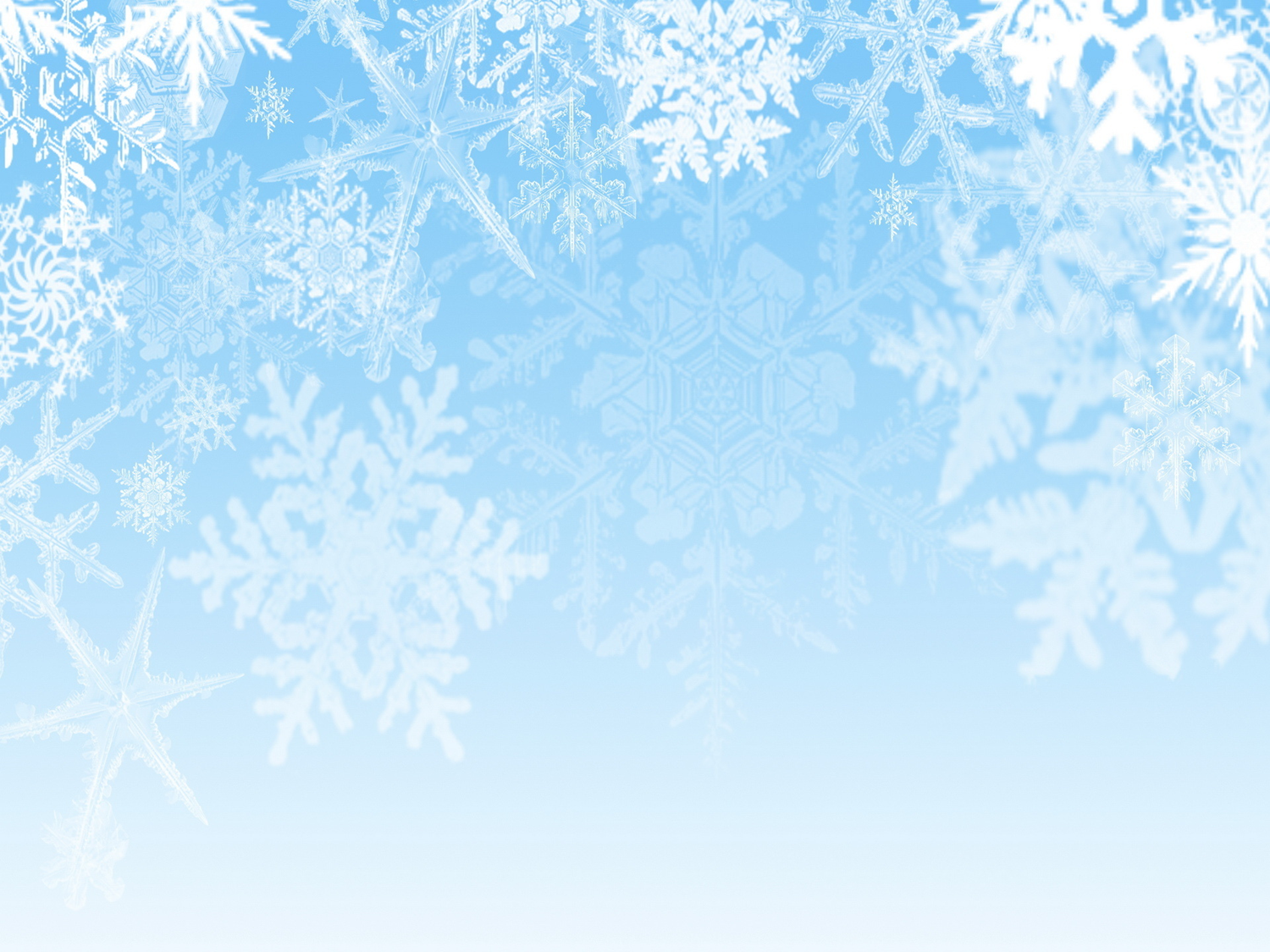 Этапы рисования:
1) Заливаем формат А3 голубой или светло-синей краской
2) С помощью белой или синей гелиевой ручки прорисовываем снежинки
2)
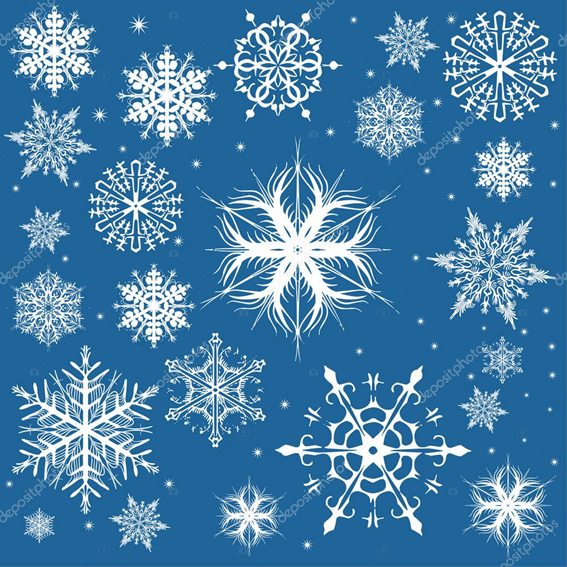 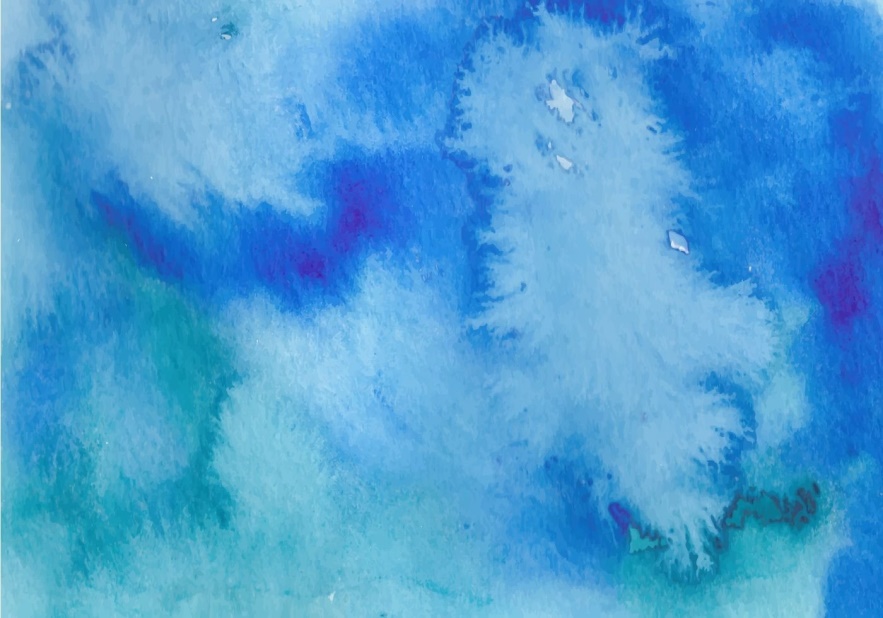 1)
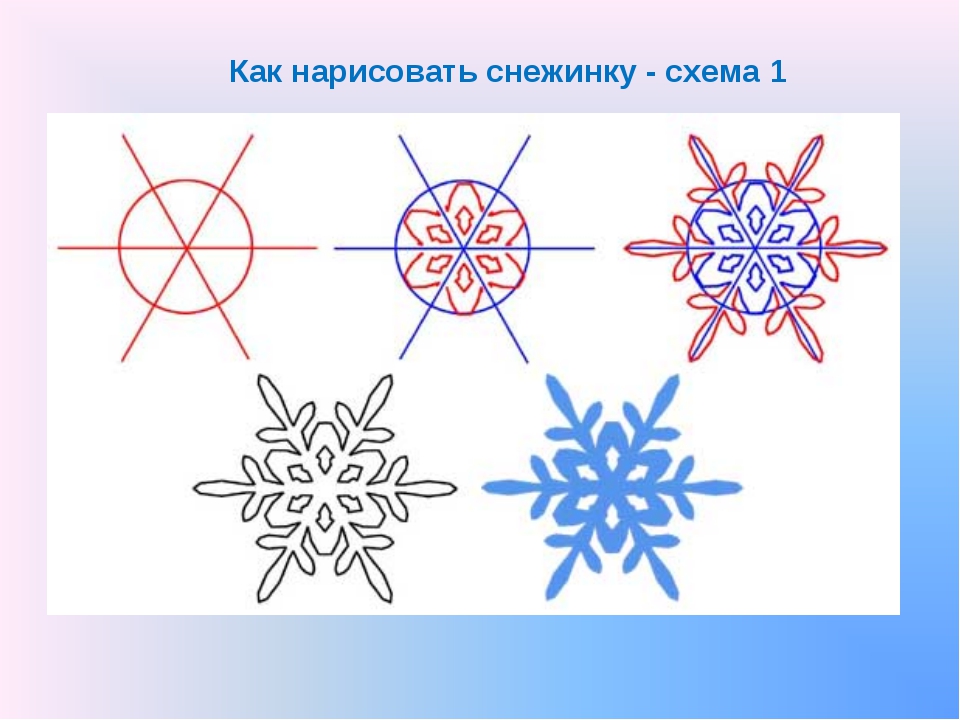 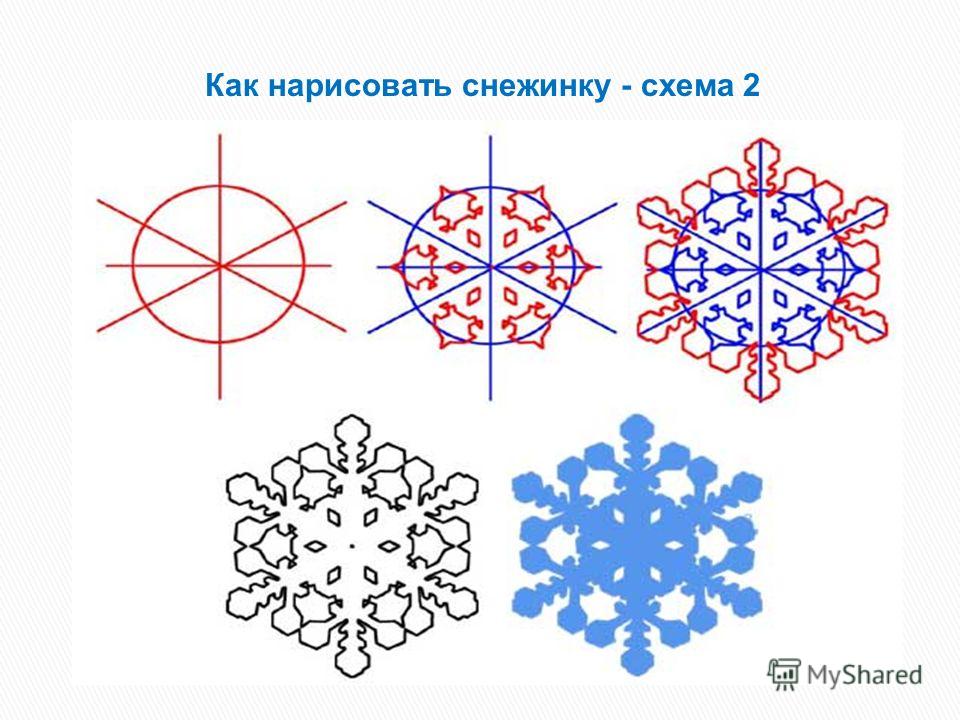 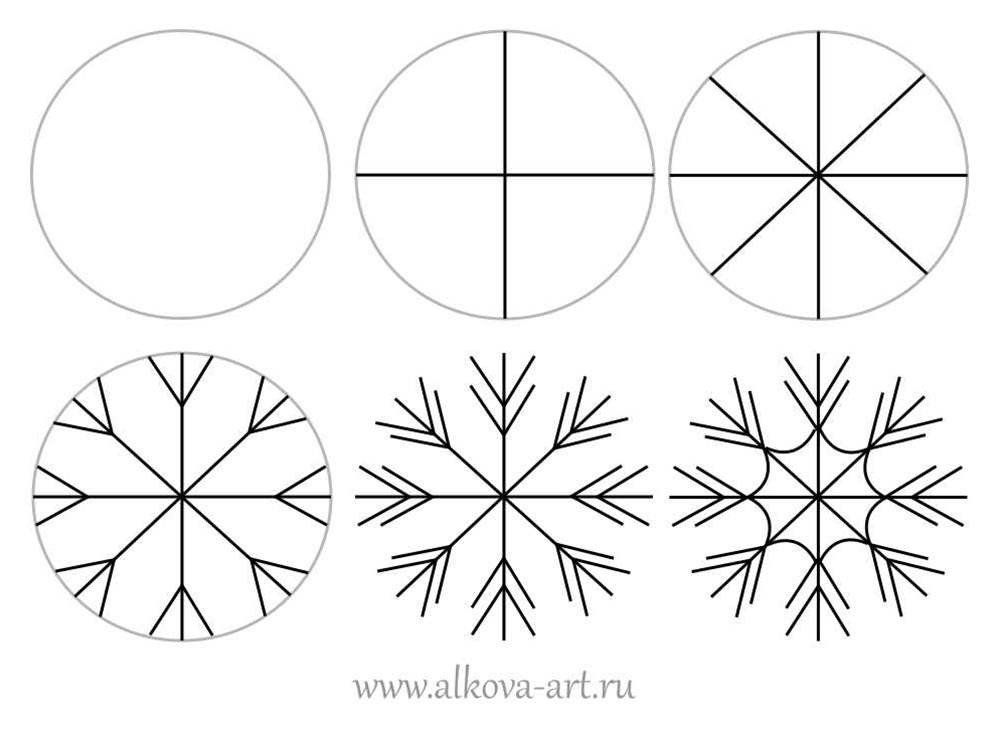 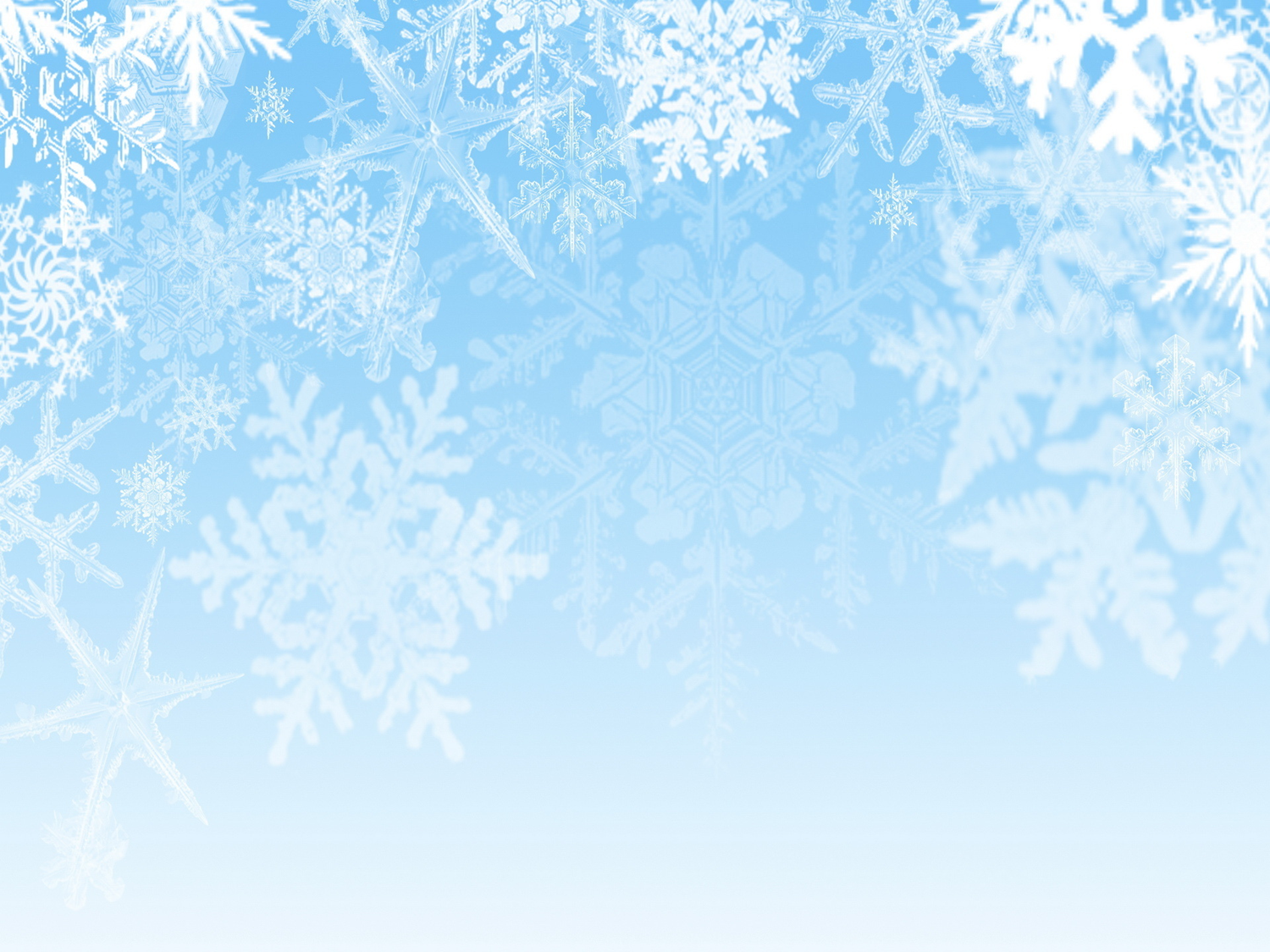 Примеры выполненных работ
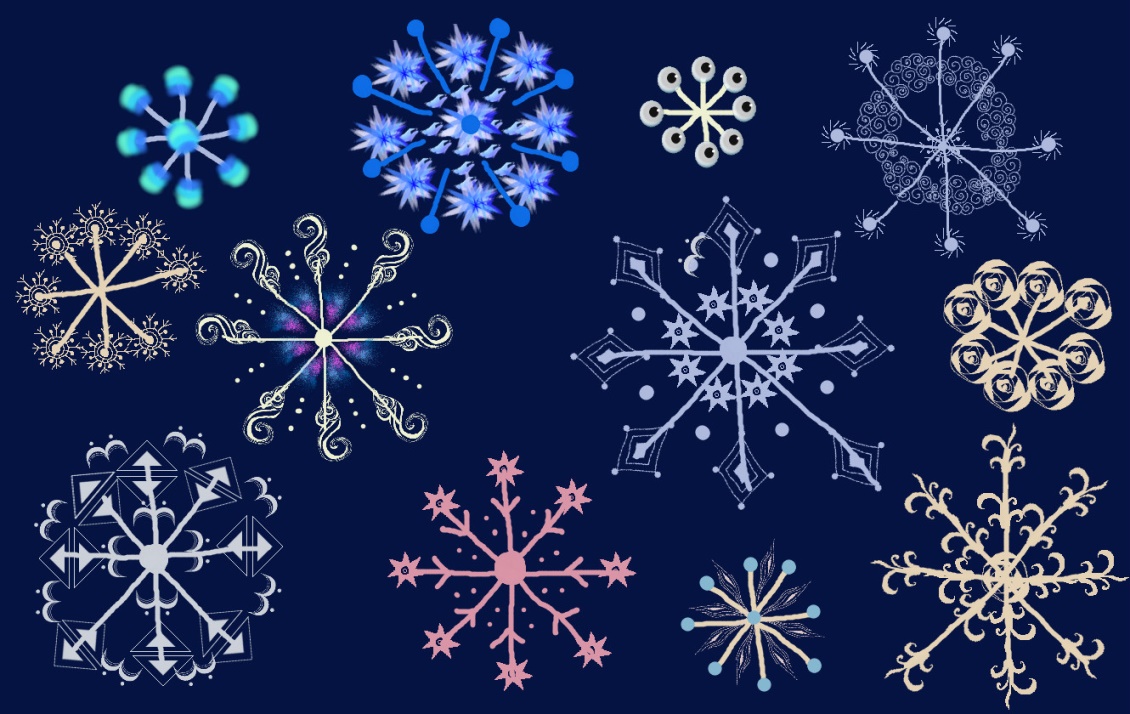 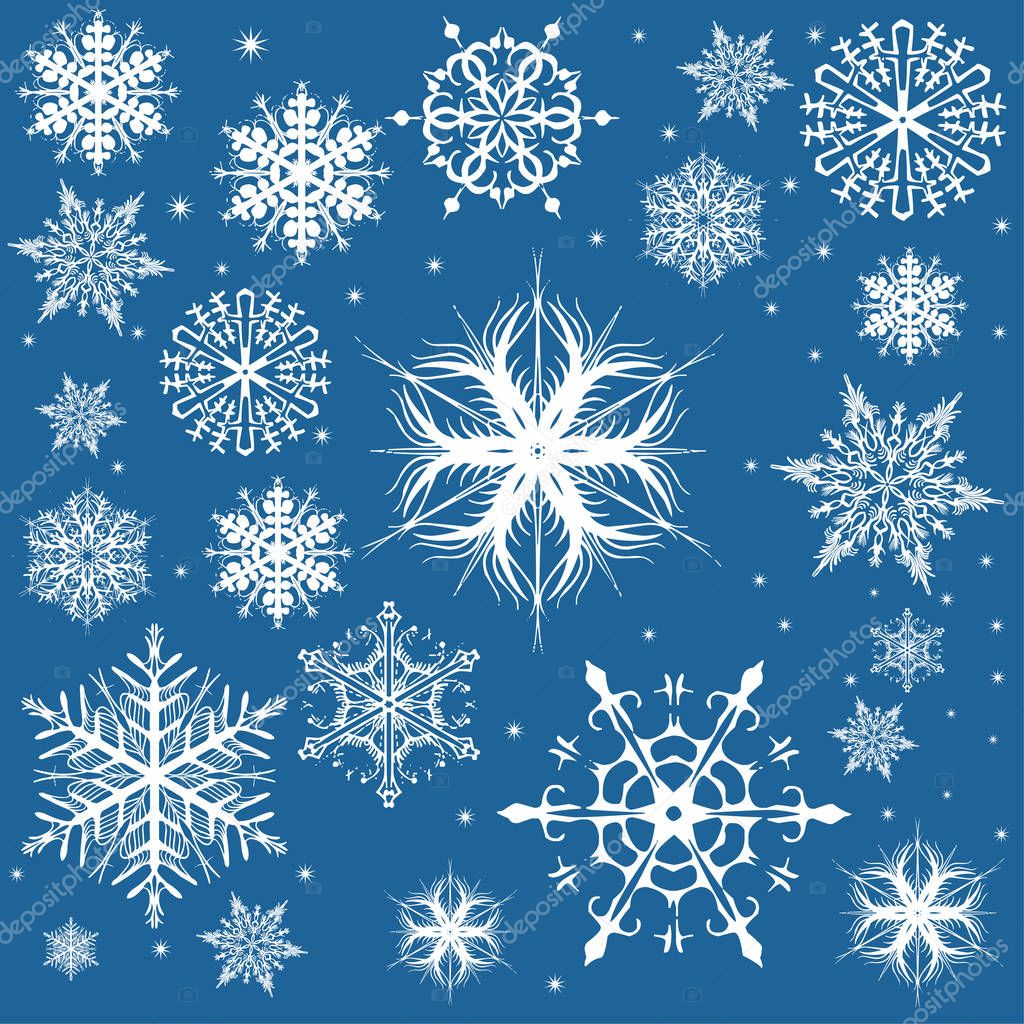 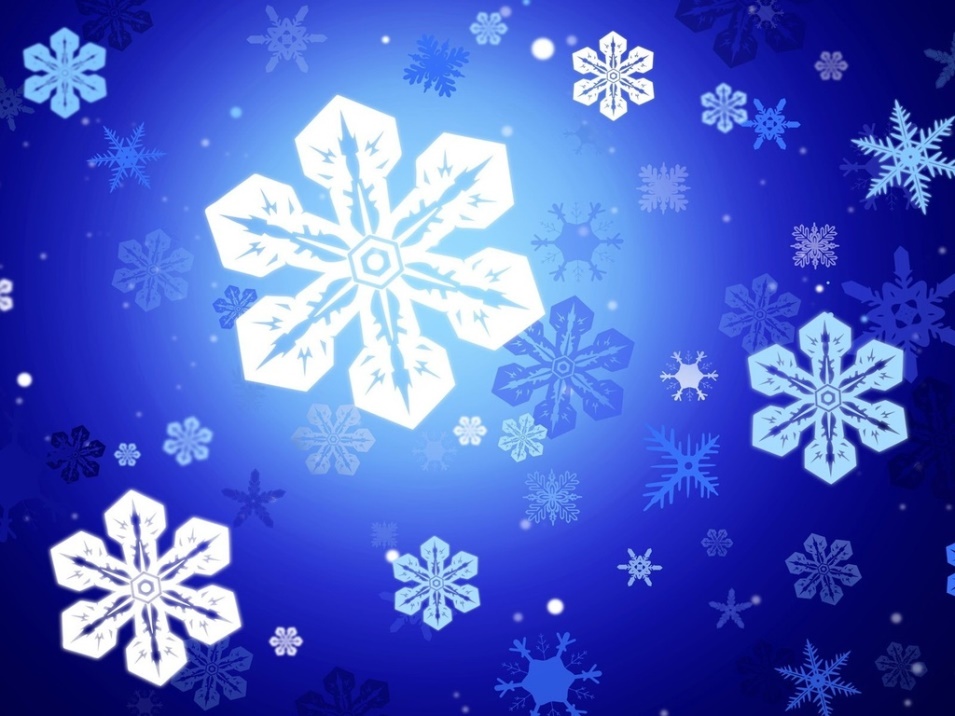 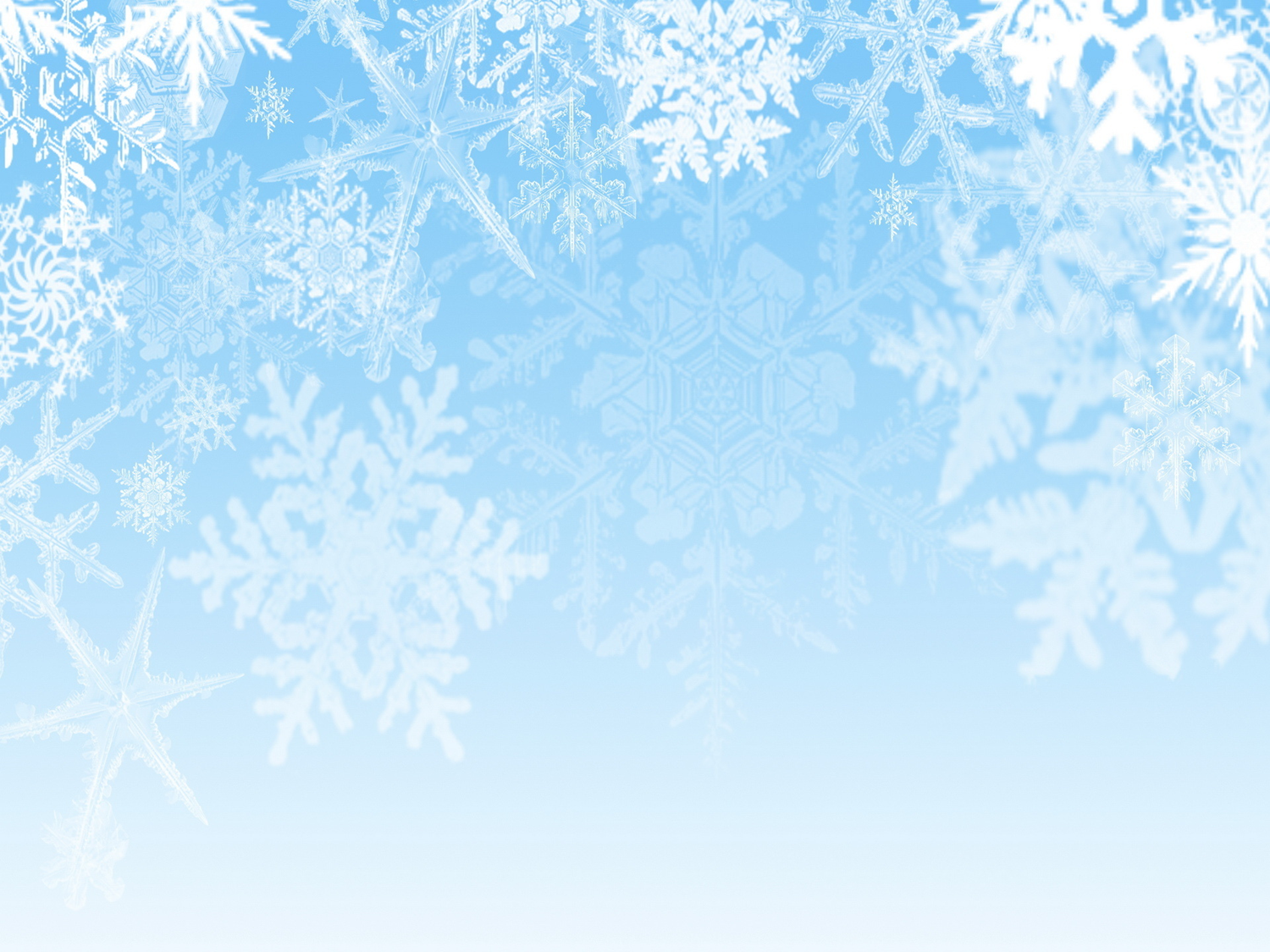 Сроки сдачи: 20.10.2020

Обратная связь: WHATSAPP 89122819329 Александра Станиславовна